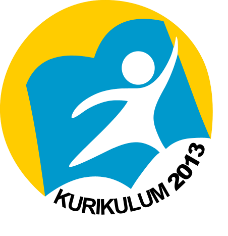 KARAKTERISTIK KONFLIK
Karakteristik Konflik
Konflik bersifat inheren atau merupakan bagian tak terpisahkan dari keberadaan suatu masyarakat. Tidak ada satu masyarakat pun yang bisa mencegah dan menghindari konflik sosial sepenuhnya. Itulah sebabnya, yang terpenting sesungguhnya adalah mengelola konflik. 
 Konflik tak selalu harus dihindari karena tidak selamanya berdampak negatif. 
Konflik adalah suatu akibat yang tidak mungkin dihindarkan dari interaksi sosial, tetapi dapat diatasi dengan mengurangi potensi perbedaan.
Karakteristik Konflik
Konflik dilatarbelakangi oleh perbedaan ciri-ciri yang dibawa individu dalam suatu interaksi sosial. Atau dengan perkataan lain, konflik pada umumnya adalah hasil dari kemajemukan masyarakat. 
Konflik dapat memberikan kontribusi untuk menciptakan perubahan dalam masyarakat. Konflik merupakan kekuatan demi mencapai kemajuan. 
Konflik bertentangan dengan integrasi (kesatupaduan). Konflik dan integrasi berjalan sebagai sebuah siklus di masyarakat.
Pertanyaan Uji Pengetahuan
Jelaskan bahwa konflik bersifat inheren !
Apakah yang dapat dilakukan untuk mengurangi potensi perbedaan yang mungkin memicu konflik ?
Salam Sosiologi !